Benefits 101: The Part D Low Income Subsidy (LIS/Extra Help)April 2018
What We’ll Cover
Why Part D LIS/Extra Help Matters
Benefits of the Program
Overview of the LIS/Extra Help Program
Eligibility Rules
How to Apply
How You Can Help Your Clients
Resources
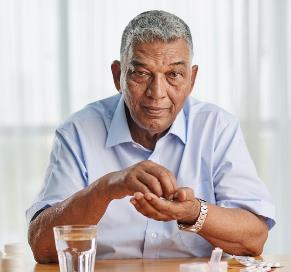 Why Extra Help Matters
Costs of Medicare Part D drug plans can add up:
Part D plan premium, deductible, and prescription drug copayments/coinsurance
Poverty among the Medicare population 
Half of Medicare beneficiaries had incomes below $26,200 in 2016 (Kaiser Family Foundation)
As more people age into Medicare, population who may qualify for LIS continues to grow 
Average annual value of LIS is $4,000
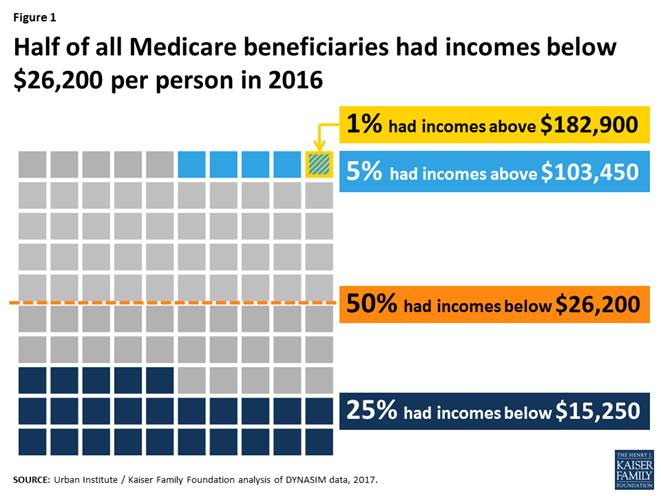 Benefits of Extra Help
Provides access to prescription drug coverage
Protects people from the Part D Coverage Gap (“donut hole”)
Waives late enrollment penalty for Part D 
Allows continuous Special Enrollment Period (SEP):
Can change plans as often as every month (though not recommended) 
Don’t have to wait until the next Open Enrollment Period (Oct. 15 – Dec. 7) to change plans
Application can trigger application for Medicare Savings Programs (i.e., QMB, SLMB, and QI)
Note: If working directly with client, may still want to complete separate MSP application, to expedite MSP award process
Who are the Key Federal Players?
Social Security Administration (SSA) and Centers for Medicare & Medicaid Services (CMS) work together to administer and educate the public about LIS/Extra Help
SSA handles application and eligibility determination, also: 
Provides application
Makes eligibility decision
CMS administers the program, also:
Handles Part D plan assignment for those eligible
Coordinates subsidies to Part D plans for eligible enrollees
General Eligibility Rules
Person must have Medicare Part A and/or Part B
Live within the U.S. (50 states or D.C.)
Also, most people must meet financial eligibility criteria:
Income test based on the annual Federal Poverty Levels (FPLs)
Resource (also called “asset”) test 
Some people are “deemed” eligible (automatically get LIS) because they receive another needs-based benefit:
People who get any kind of Medicaid (community or institutional), Supplemental Security Income (SSI), or are enrolled in a Medicare Savings Program (i.e., QMB, SLMB, QI)
These 3 groups do not need to apply for LIS
Once found eligible, everyone gets LIS for at least the remainder of year
Two Levels of Extra Help
Two levels of help: 
Full Help (full subsidy) - for those with lower incomes/fewer resources
Partial Help (partial subsidy) - for those with slightly higher incomes/resources
Both full and partial subsidies eliminate the Part D coverage gap
No late enrollment penalty premium for anyone with LIS/Extra Help
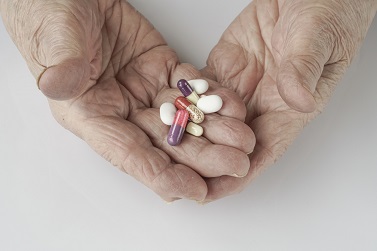 Full Subsidy Extra Help
Those who qualify for Full Extra Help pay (in 2018):
No Part D plan premium -- as long enrolled in a “benchmark” plan (i.e., a plan below the LIS premium amount)
No Part D deductible
Copays up to $3.35 generic/$8.35 brand-name drugs (certain people with income below 100% FPL pay $1.25 generic/$3.70 brand-name drugs)
No copays after reaching $5,000 limit
Full Subsidy Extra Help in 2018
* Figures reflect without/with $20 monthly income disregard
** Figures reflect without/with $1,500 per person burial allowance
Partial Subsidy Extra Help
Those who qualify for Partial Extra Help pay (in 2018): 
No premium or a sliding scale premium (based on income)
$83 deductible
15% coinsurance for plan covered drugs
Copays of $3.35 generic/$8.35 brand-name drugs after reaching $5,000 limit
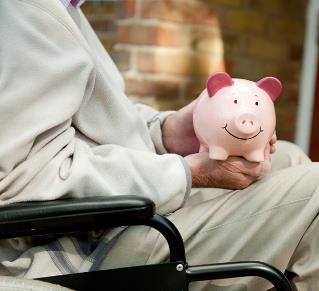 Partial Subsidy Extra Help in 2018
* Figures reflect without/with $20 monthly income disregard
** Figures reflect without/with $1,500 per person burial allowance
Income Test
Countable income includes:
Social Security benefits (e.g., retirement, SSI), Railroad Retirement benefits
Pensions or annuities, including veteran’s pensions
Wages (gross) or earnings from self-employment (net)
Alimony
Rental income (net)
Excluded income includes:
SNAP (Food Stamps) and LIHEAP (fuel assistance) benefits 
$20 monthly in unearned income, such as Social Security
Work-related expenses for people who get Social Security benefits for a disability or blindness
Get full breakdown at: https://www.ncoa.org/resources/part-d-extra-help-cheat-sheet/
Resource Test
Countable resources include:
Financial institution accounts (e.g., checking, savings, CDs)
Cash at home
Stocks, bonds, savings bonds, mutual funds, individual retirement accounts (IRAs), and 401(k) accounts
Real estate (equity value) other than primary home
Certain trusts that allow a person to revoke or have direct use of funds
Excluded resources include:
Home in which the applicant lives
All vehicles (autos, trucks, motorcycles, boats, snowmobiles, etc.)
Household goods/furnishings, and personal effects (e.g., jewelry)
Cash surrender value of life insurance policies
In-kind support (e.g., non-cash help such as shelter) 
Irrevocable burial trusts/burial contracts
Two Ways to Apply for Extra Help
Online:
Either through Social Security’s website at www.ssa.gov or through www.BenefitsCheckUp.org (find link under Resources tab)
Online application available in English and Spanish
SSA accepts electronic signature to complete the application
Paper form:
Obtain a paper form from SSA (either by mail or get from Social Security office) 
SSA will make a determination (usually within 3 weeks of a completed application) and send applicant decision letter
Tips to Apply for Extra Help
Online is usually easier and faster!
No verifying documents needed -- SSA will use federal records to verify answers
If paper form is incomplete, SSA will follow up via phone with applicant
Online application cannot be submitted until complete
Instruction sheets in 15 languages on SSA’s site 
IMPORTANT: People who are deemed eligible for LIS (those with Medicaid, SSI, or enrolled in a MSP) do NOT need to apply for LIS; they automatically get LIS. They get a letter from CMS letting them know this.
Tips to Apply for Extra Help (cont.)
Can start the application process for Medicare Savings Programs (i.e., QMB, SLMB, and QI)
SSA sends “leads” data to the state Medicaid office from the LIS application
Some Medicaid programs require clients to answer additional questions
May want to complete a separate MSP application to speed up the process*
Not all clients who qualify for LIS will qualify for MSP 

*See our fact sheet on why simultaneous submission is important: https://www.ncoa.org/wp-content/uploads/simultaneous-lis-and-msp.pdf
My Client Qualifies—Now What?
Automatic Enrollment
If an LIS/Extra Help awardee does not pick a Part D Plan, then Medicare will facilitate enrollment, also called auto-enrollment
Should receive notice about auto-enrollment by end of month in which LIS is awarded
Have until the end of the following month to opt out or choose a plan
Auto-enrollment is based on paying $0 premium and is randomly selected. Beneficiary medications aren’t considered in auto-enrollment so the plan may not cover all their medications.
Can call SSA and opt out
My Client Qualifies—Now What? (cont.)
Allows for a continuous Special Enrollment Period (SEP)
Can change plans as often as every month (though not recommended) as needs change (new medications, etc.)
Don’t have to wait until the Open Enrollment Period to change plans
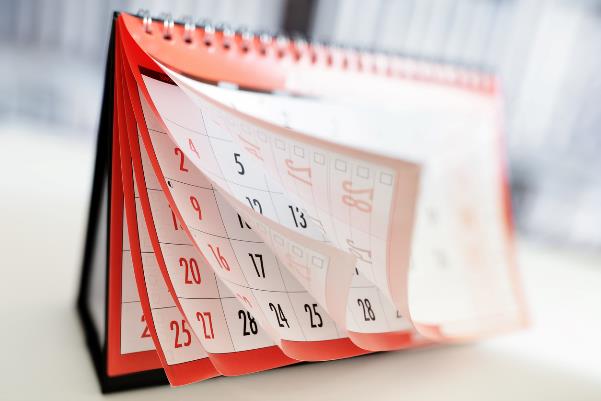 My Client Qualifies—Now What? (cont.)
Limited Income Newly Eligible Transition (LI NET) administered by Humana
For those awarded LIS/Extra Help but not yet enrolled in a Part D plan
Point-of-sale (immediate) enrollment with proof of eligibility but must show the pharmacy Medicaid award letter/SSA award letter/Medicare card and the pharmacy will verify eligibility with LI NET
For more details, visit: https://www.humana.com/pharmacy/pharmacists/linet
Ways to Help Your Clients
Share resources: Use online resources to guide/assist your clients applying for LIS: 
www.BenefitsCheckUp.org or www.SSA.gov (to apply for LIS online)
Medicare Plan Finder on www.Medicare.gov (to review plan selections)
Review mailings: Help your clients sort through/understand various mailings they get from SSA, Medicare, and their current plan 
Review options: Help remind your clients with LIS that they can change plans or select one on their own
Person-centered approach: Connect your clients with LIS — and other benefits (e.g., SNAP, LIHEAP, Medicare Savings Programs)
Additional Resources
Social Security’s LIS resources, including their online application at: http://www.socialsecurity.gov/extrahelp  
SSA’s electronic fact sheet that explains LIS and how to apply at: http://www.ssa.gov/pubs/10525.html
Social Security’s (Program Operations Manual System) for rules on the LIS program at: http://policy.ssa.gov/poms.nsf/lnx/0603000000
CMS webpage for resources related to LIS at: https://www.cms.gov/limitedincomeandresources/
Additional Resources (cont.)
Detailed eligibility & coverage chart: https://www.ncoa.org/resources/part-d-lisextra-help-eligibility-and-coverage-chart/ 
NCOA’s benefits screening and enrollment service, which includes an online LIS application at: https://www.BenefitsCheckUp.org 
Center for Benefits Guide to Mailings & Key Events at: https://www.ncoa.org/wp-content/uploads/AEP-Guide-to-Mailings-and-Key-Events.pdf 
NCOA’s resource page on LIS, includes eligibility chart, PSA, and more: https://www.ncoa.org/economic-security/benefits/prescriptions/lis-extrahelp/
Thank You!
Thank you for participating in the Benefits 101 Series from the Center for Benefits Access at NCOA
Learn more about us at:
www.ncoa.org/centerforbenefits  
Find other Benefits 101 resources at: www.ncoa.org/resources (search for Benefits 101)
If you have any questions or comments, please contact us at centerforbenefits@ncoa.org